Multiplying numbers up to 90 by 10.
When we multiply by 10 we move the digits one space to the left.
For example, 43 x 10 =
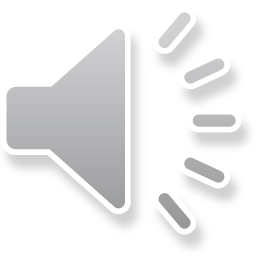 X10
43 x 10 = 430
25 x 10 =
X10
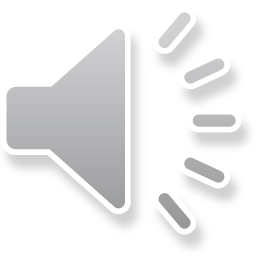 25 x 10 = 250
Try these : 

17 x 10 = 

32 x 10 = 

40 x 10 =
Did you get the answers correct?

 17 x 10 = 170 

32 x 10 = 320

40 x 10 = 400

Now have a go at the worksheet.
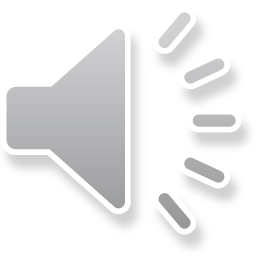